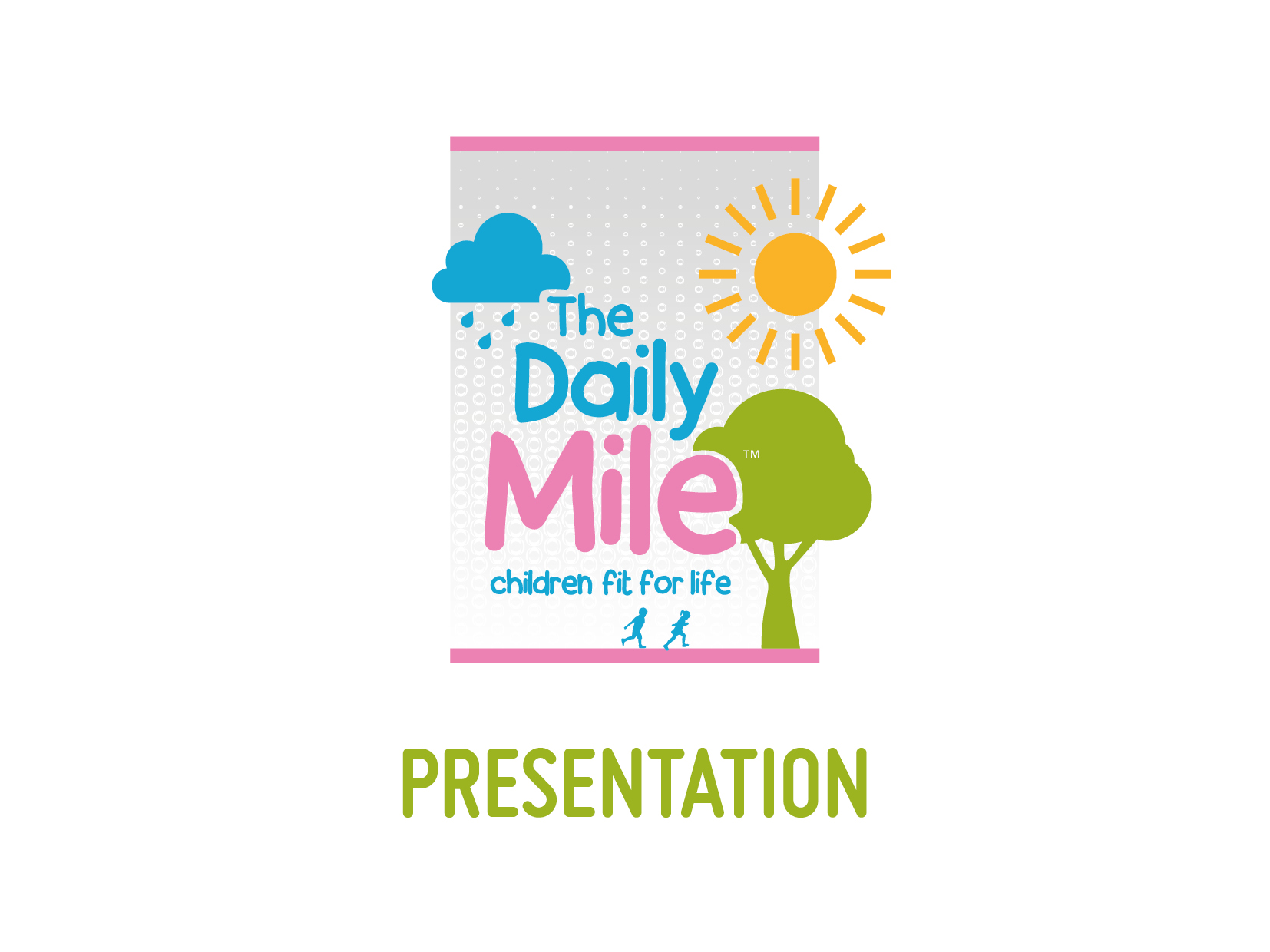 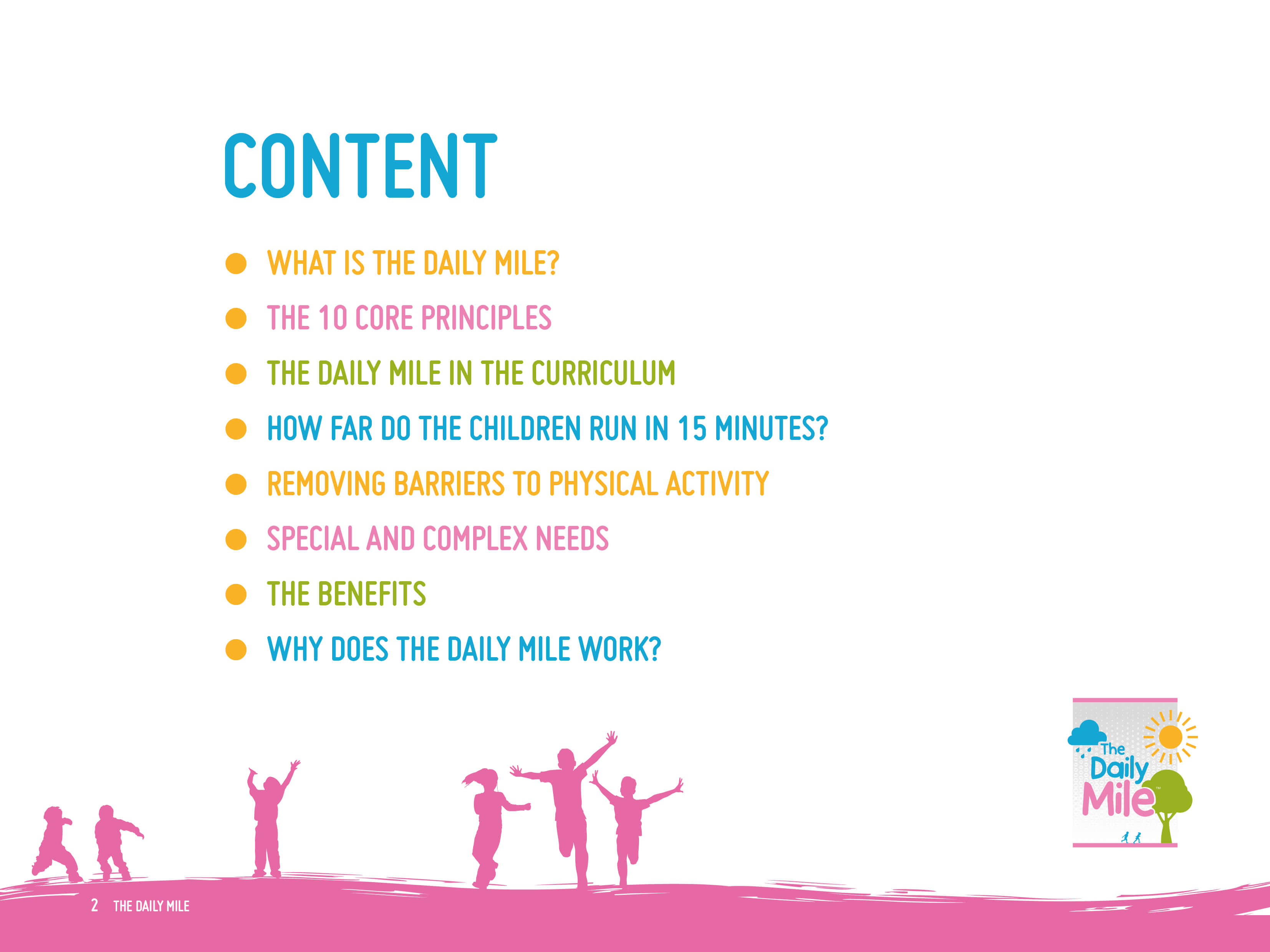 2
THE DAILY MILE
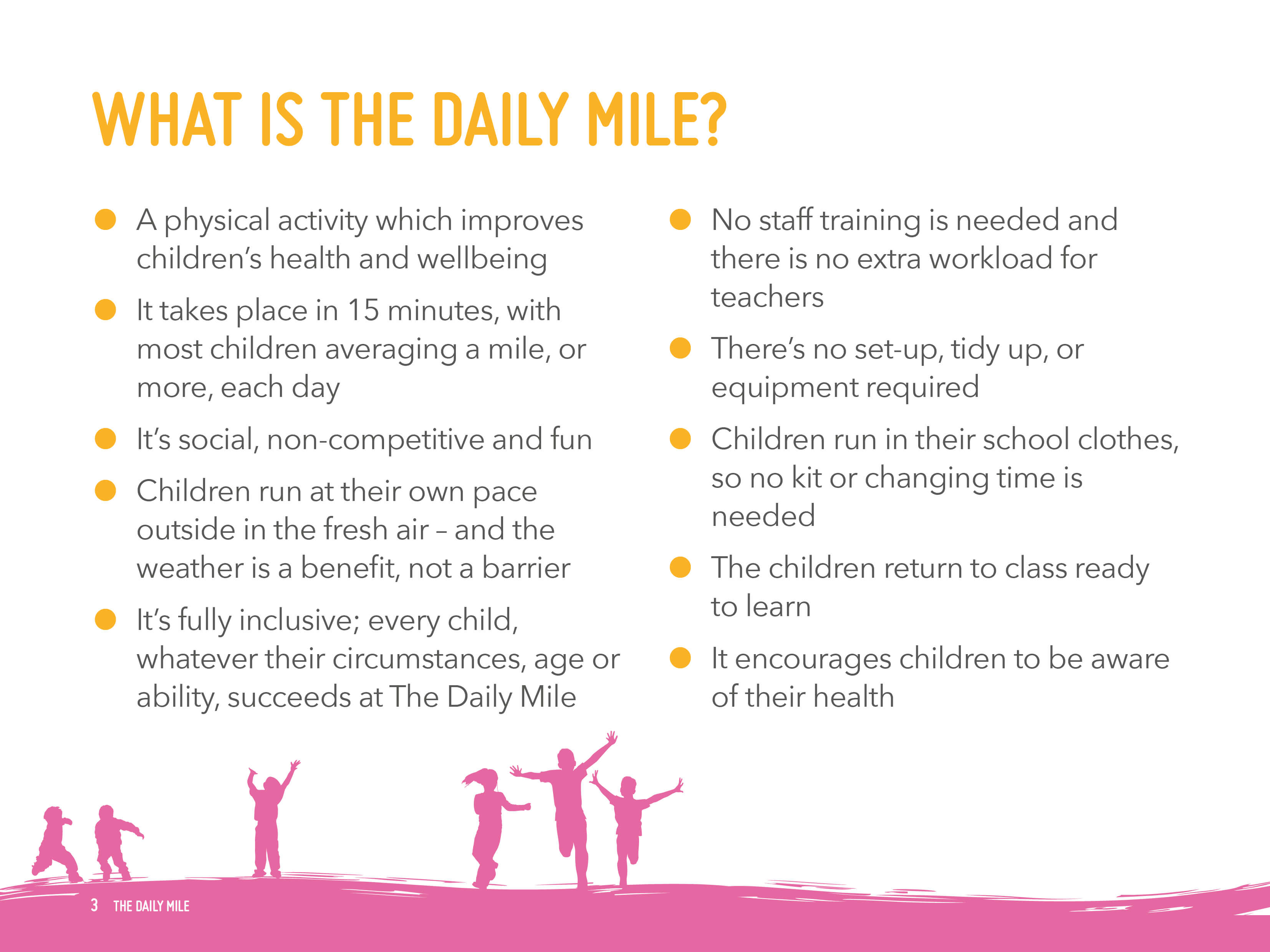 3
THE DAILY MILE
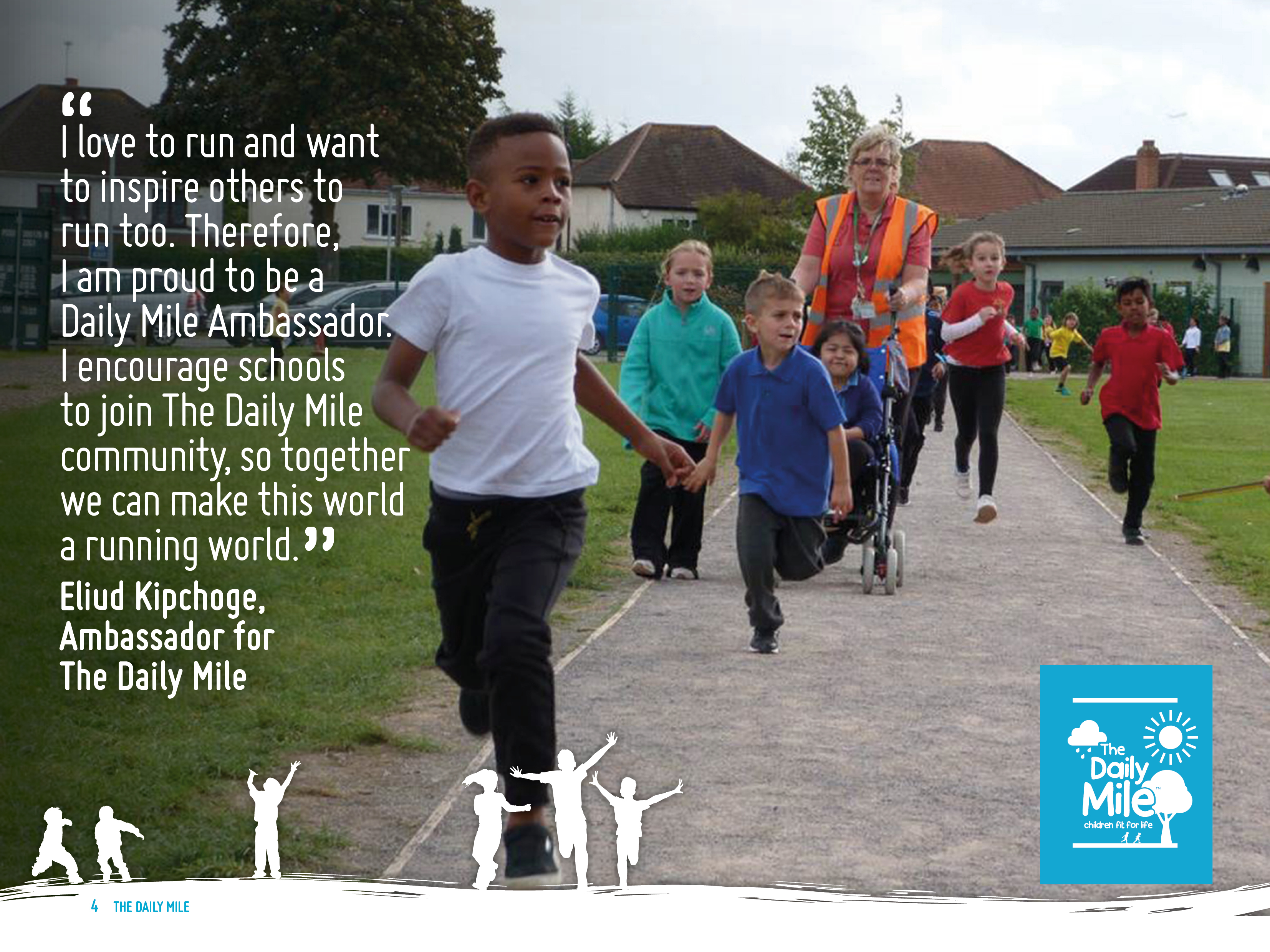 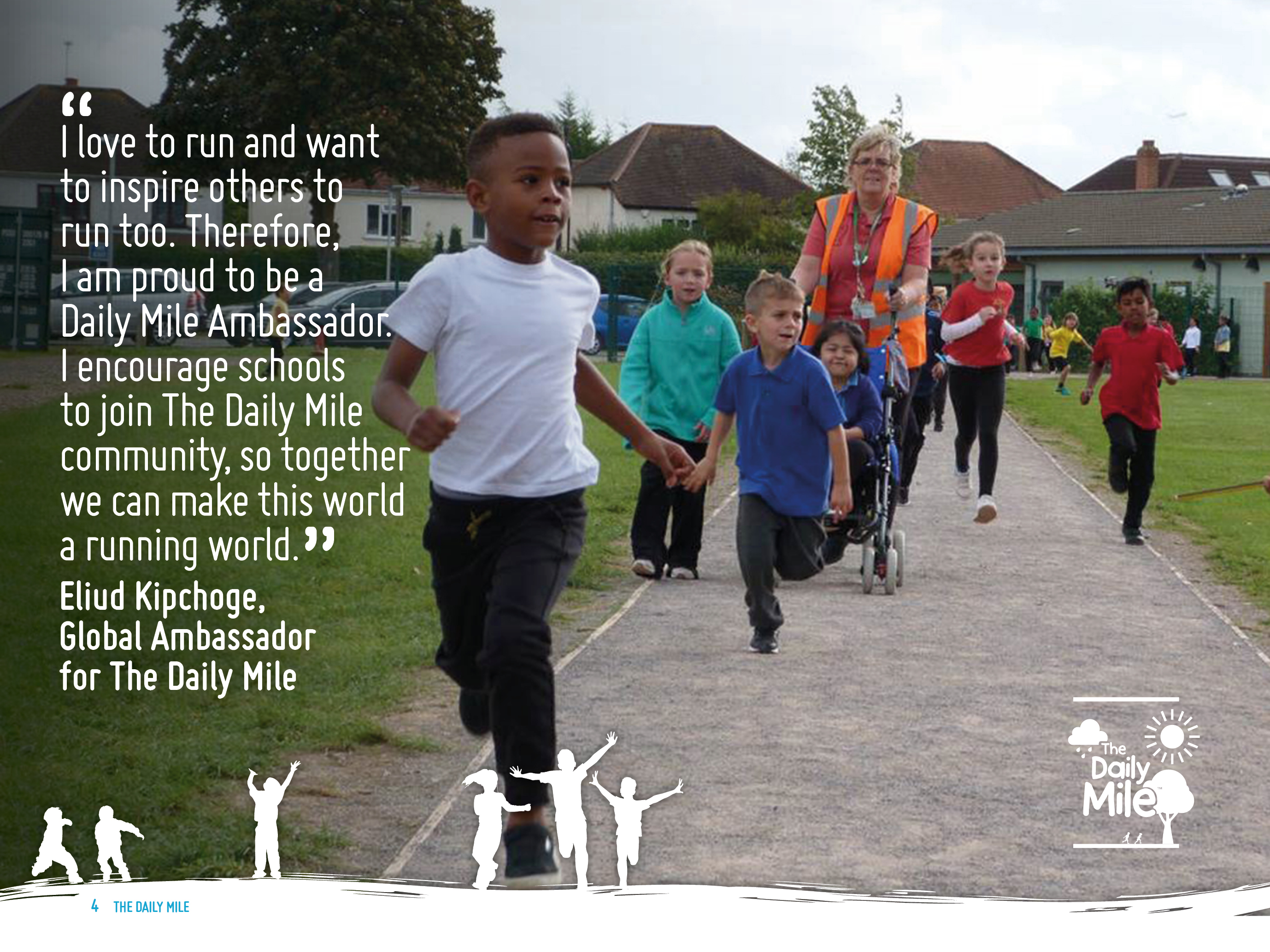 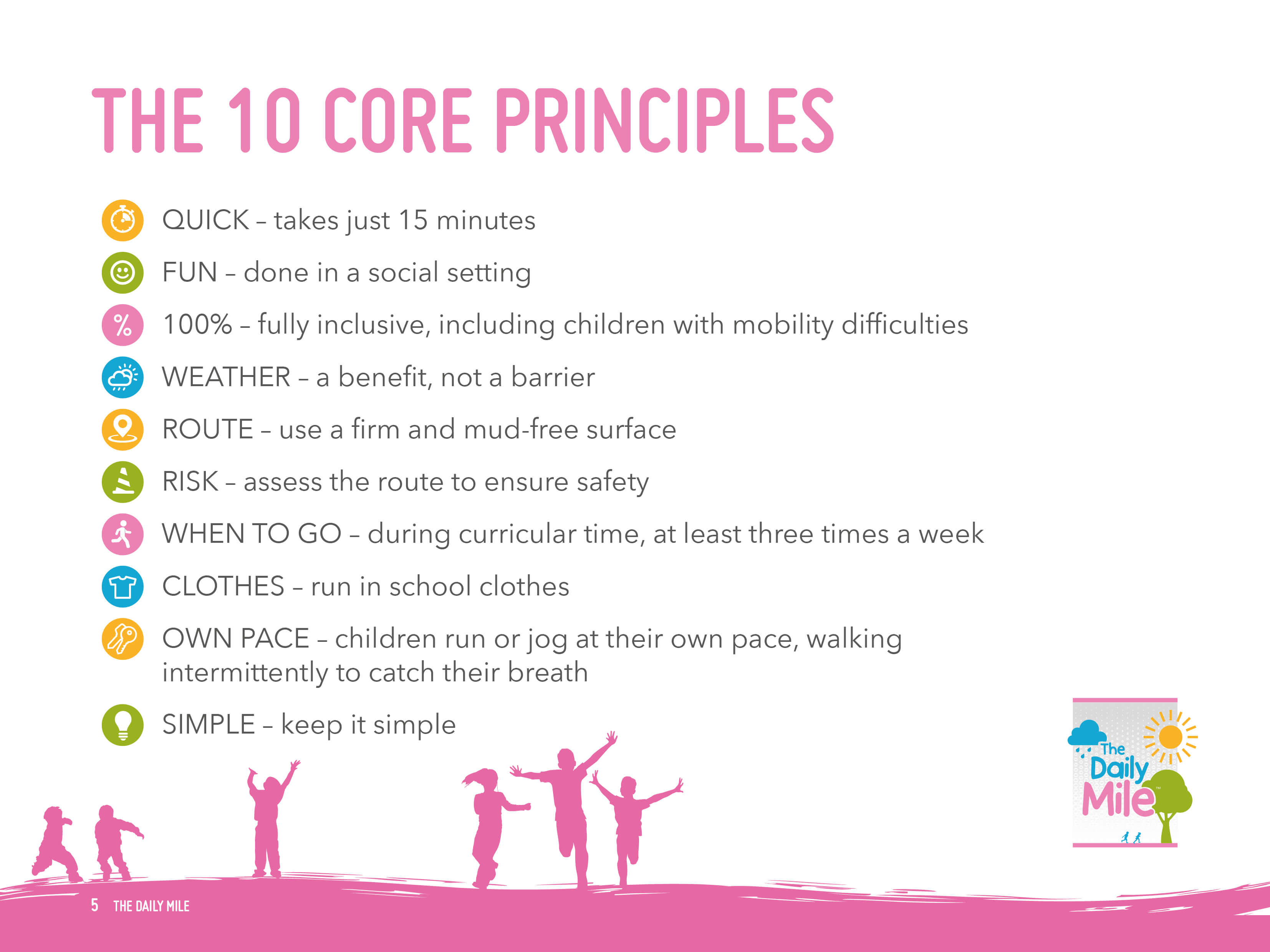 5
THE DAILY MILE
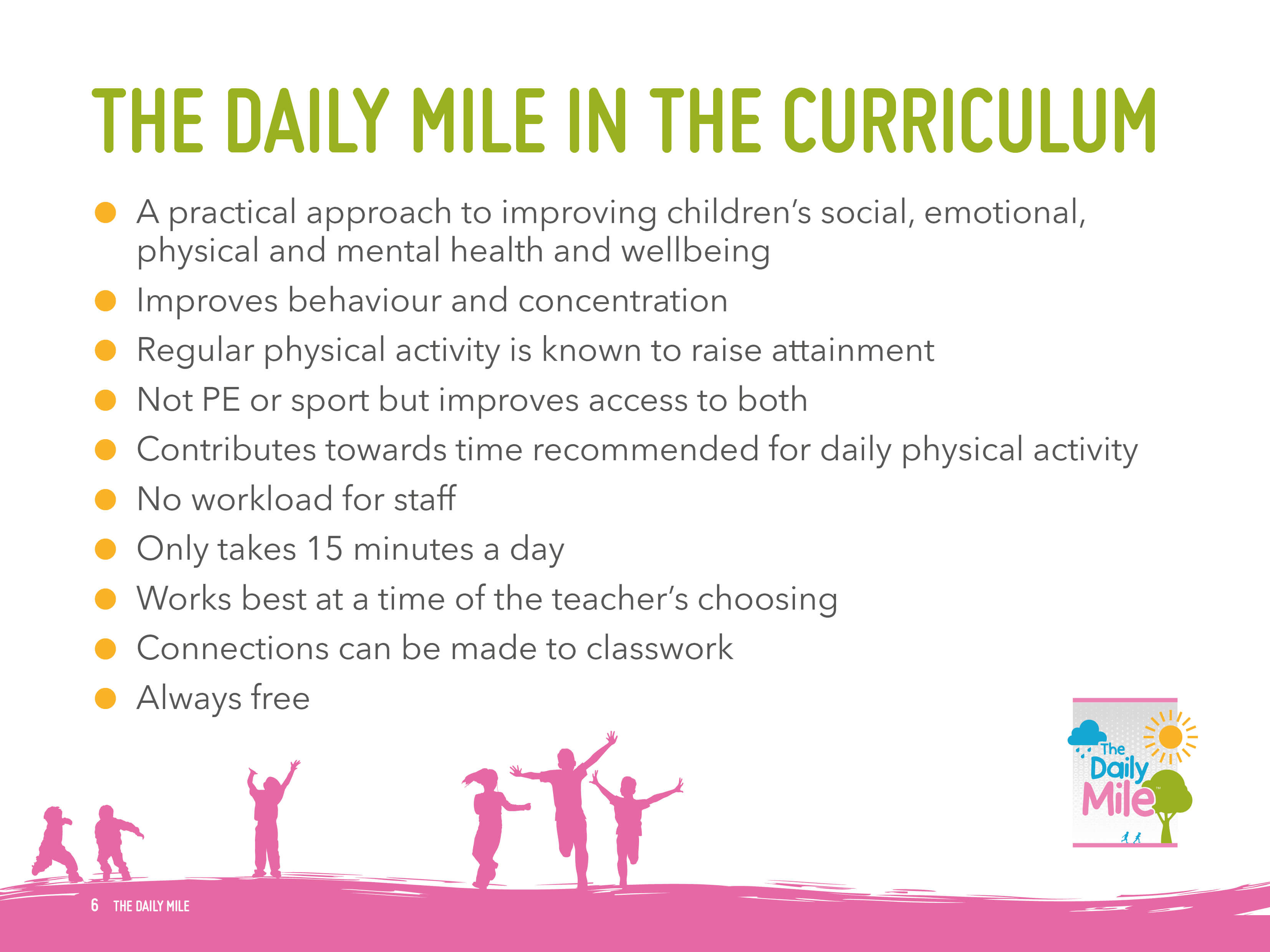 6
THE DAILY MILE
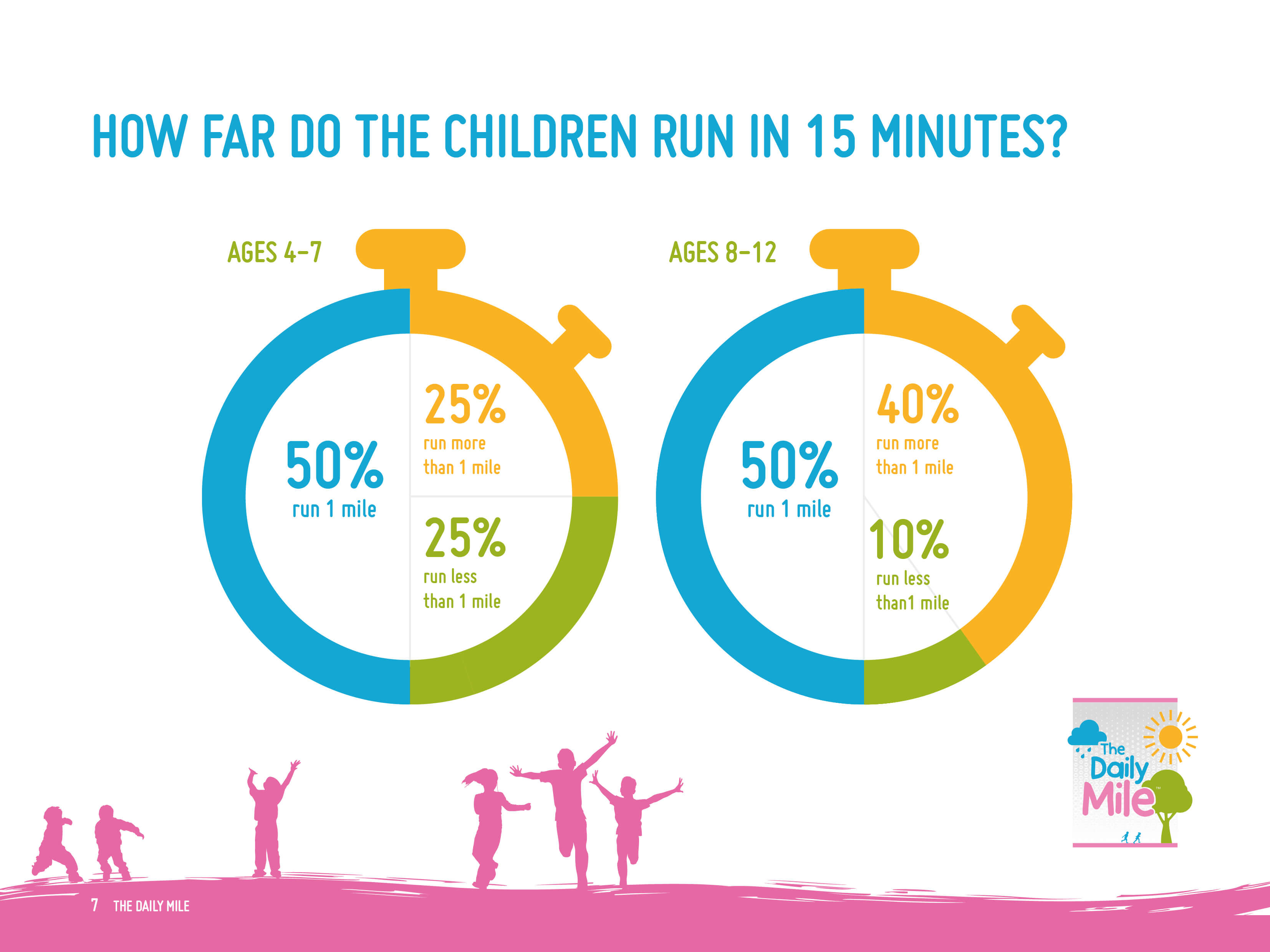 7
THE DAILY MILE
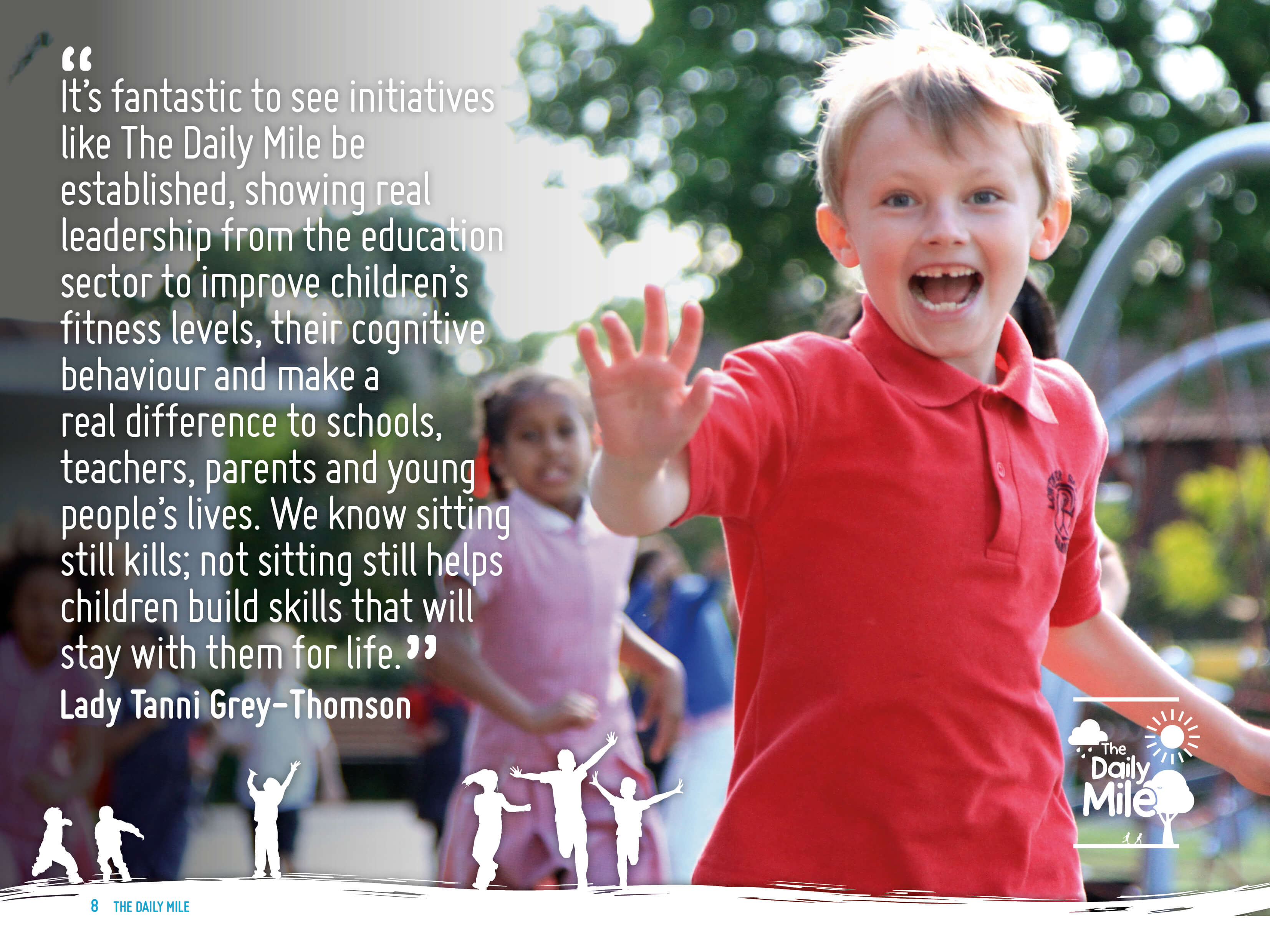 8
THE DAILY MILE
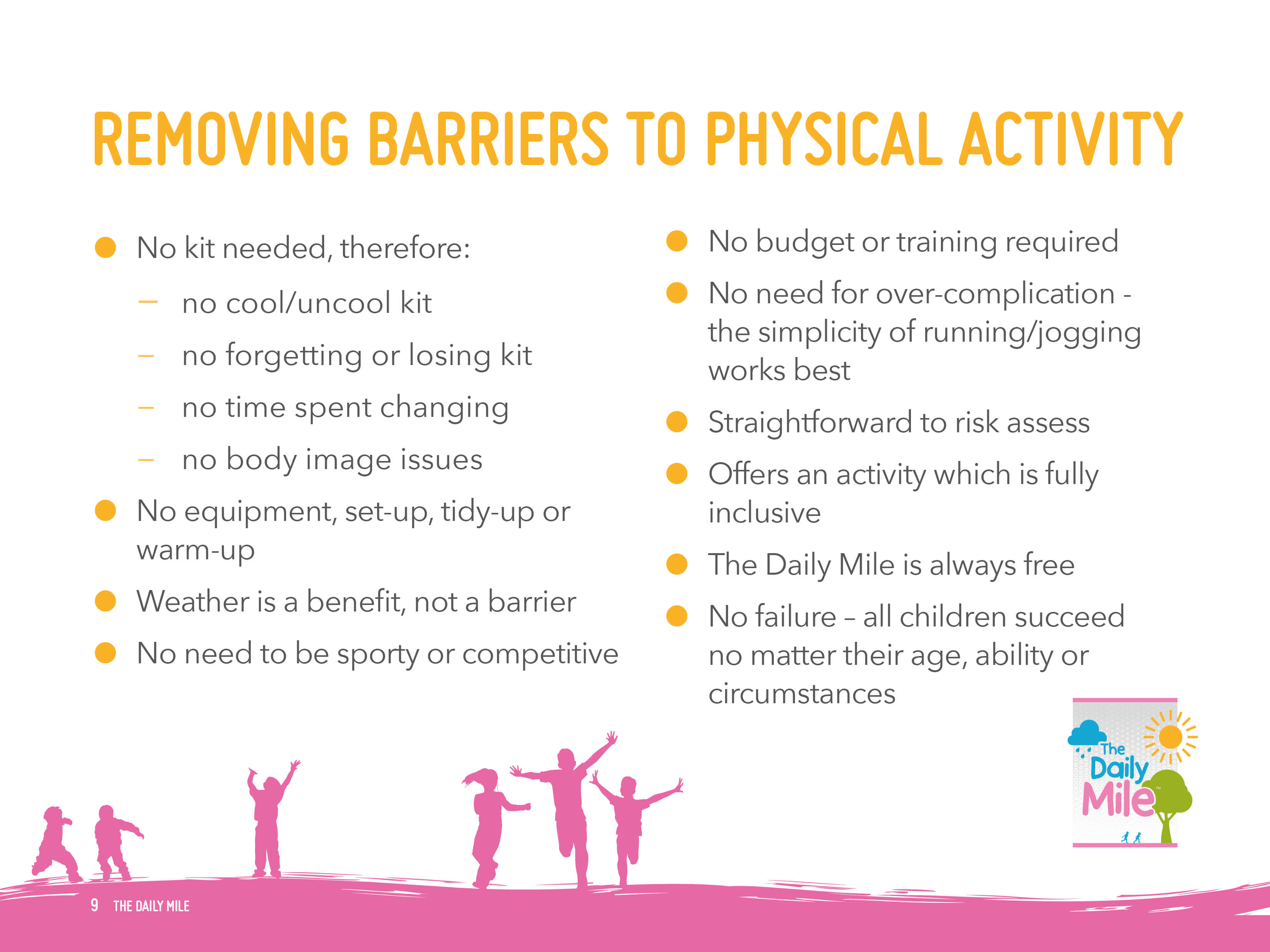 9
THE DAILY MILE
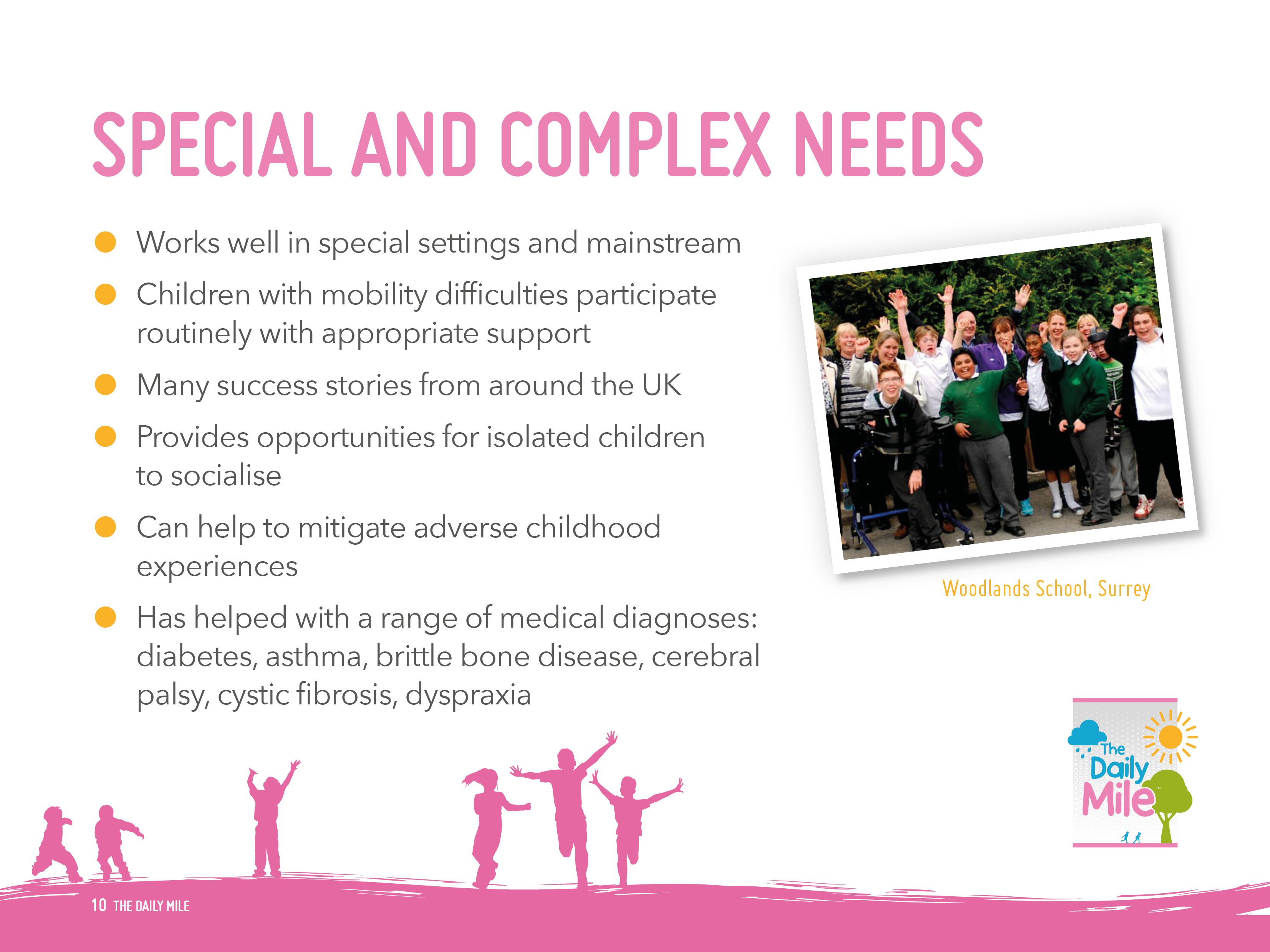 10
THE DAILY MILE
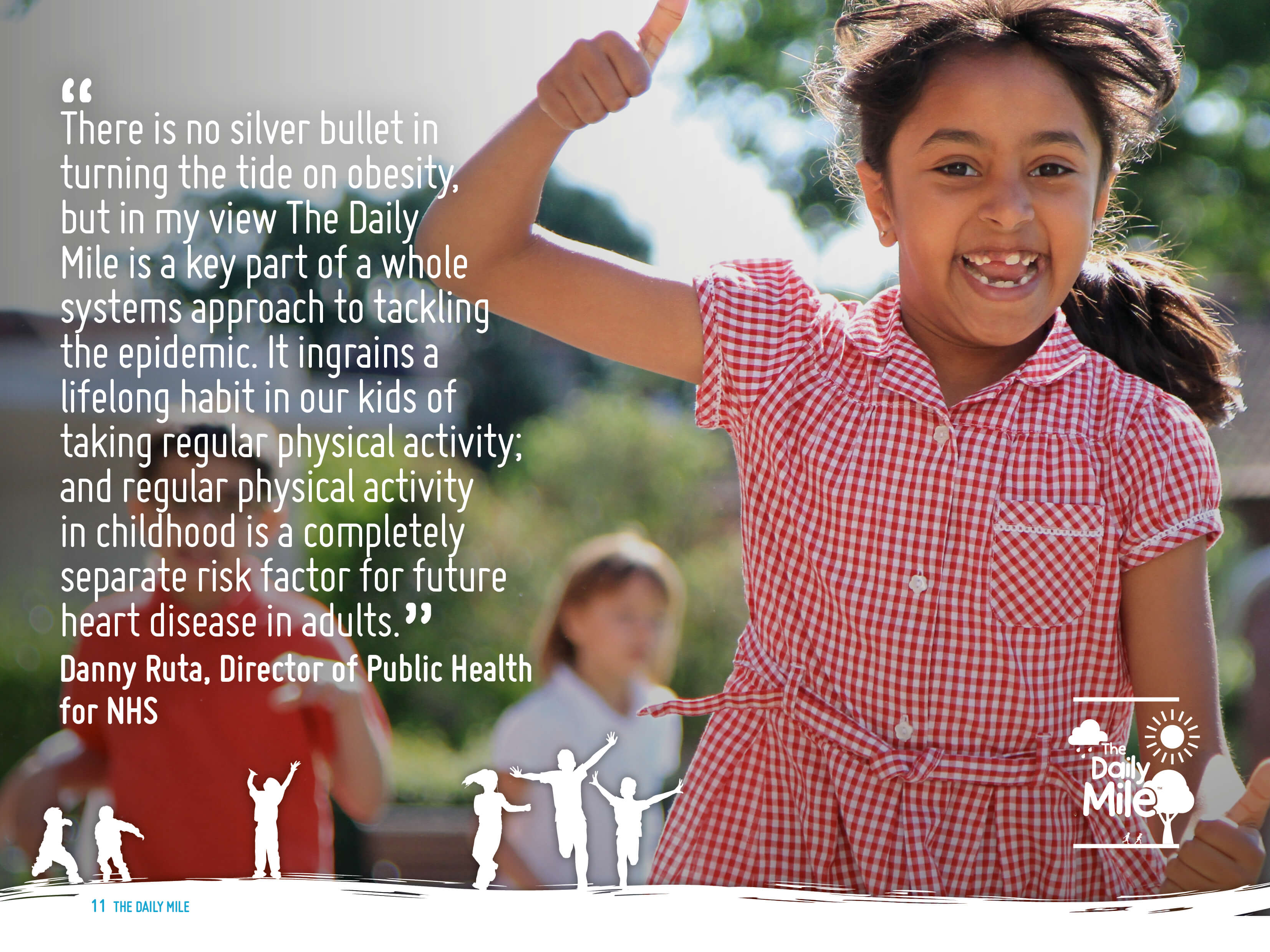 11
THE DAILY MILE
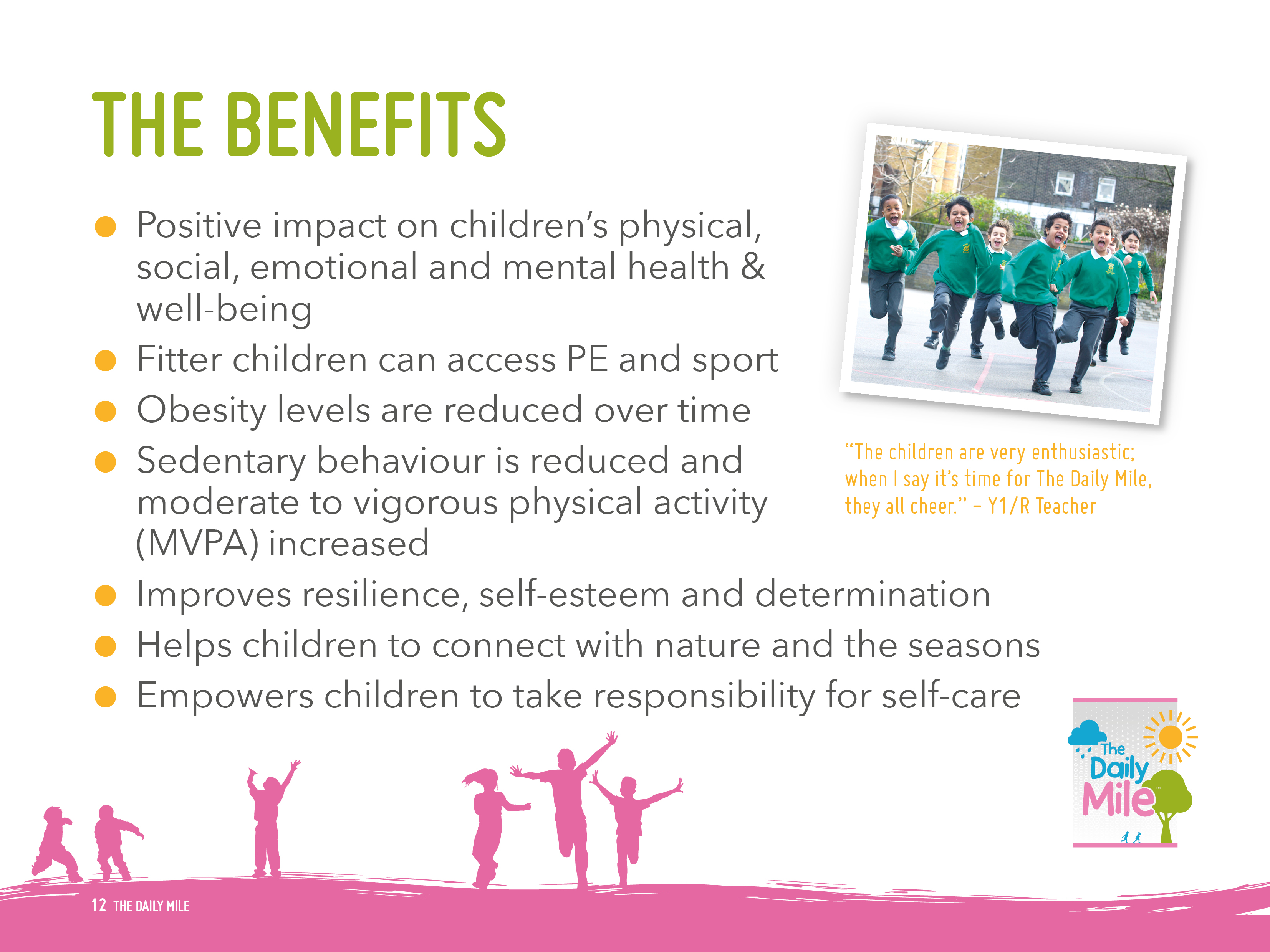 12
THE DAILY MILE
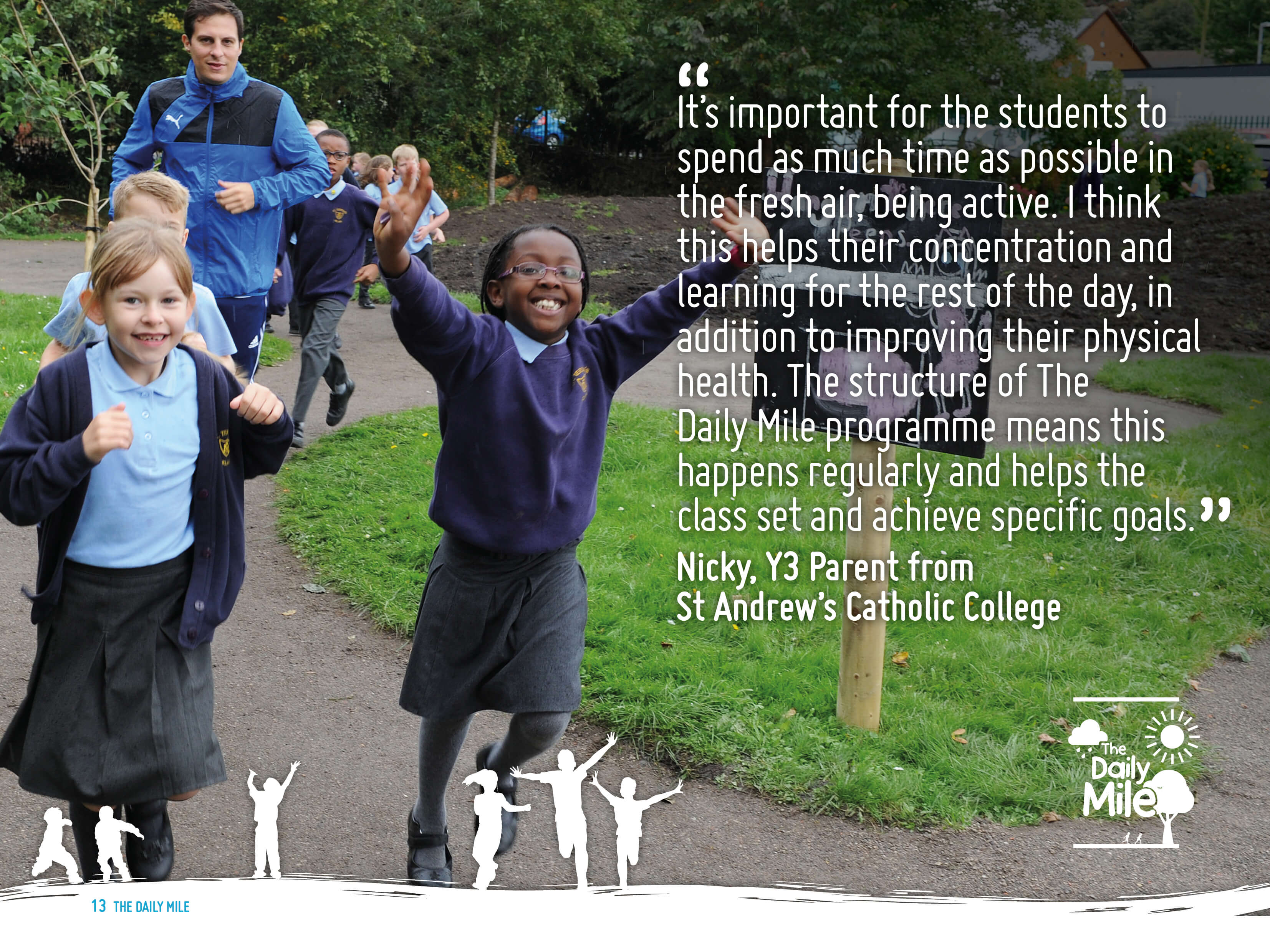 13
THE DAILY MILE
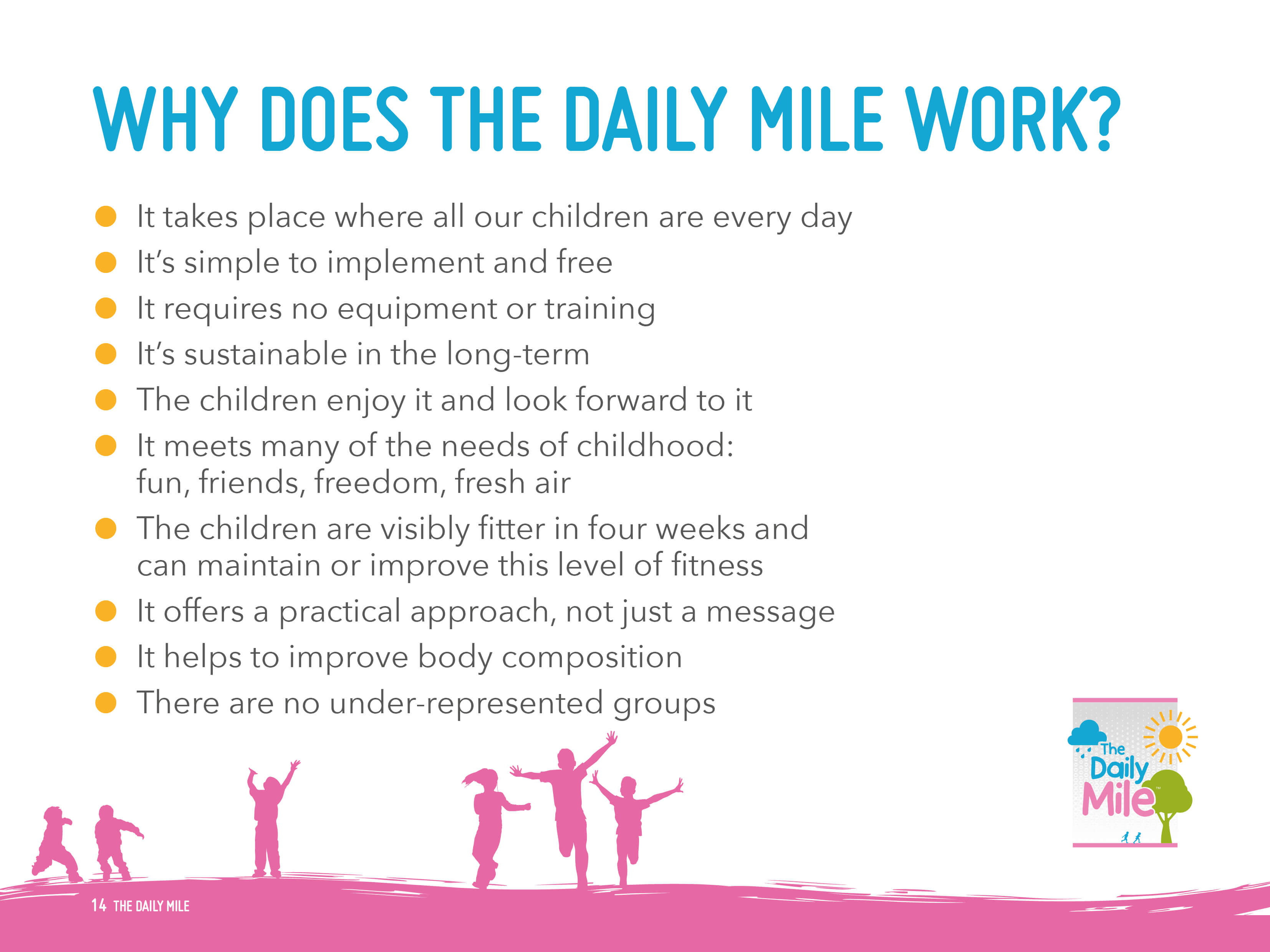 14
THE DAILY MILE
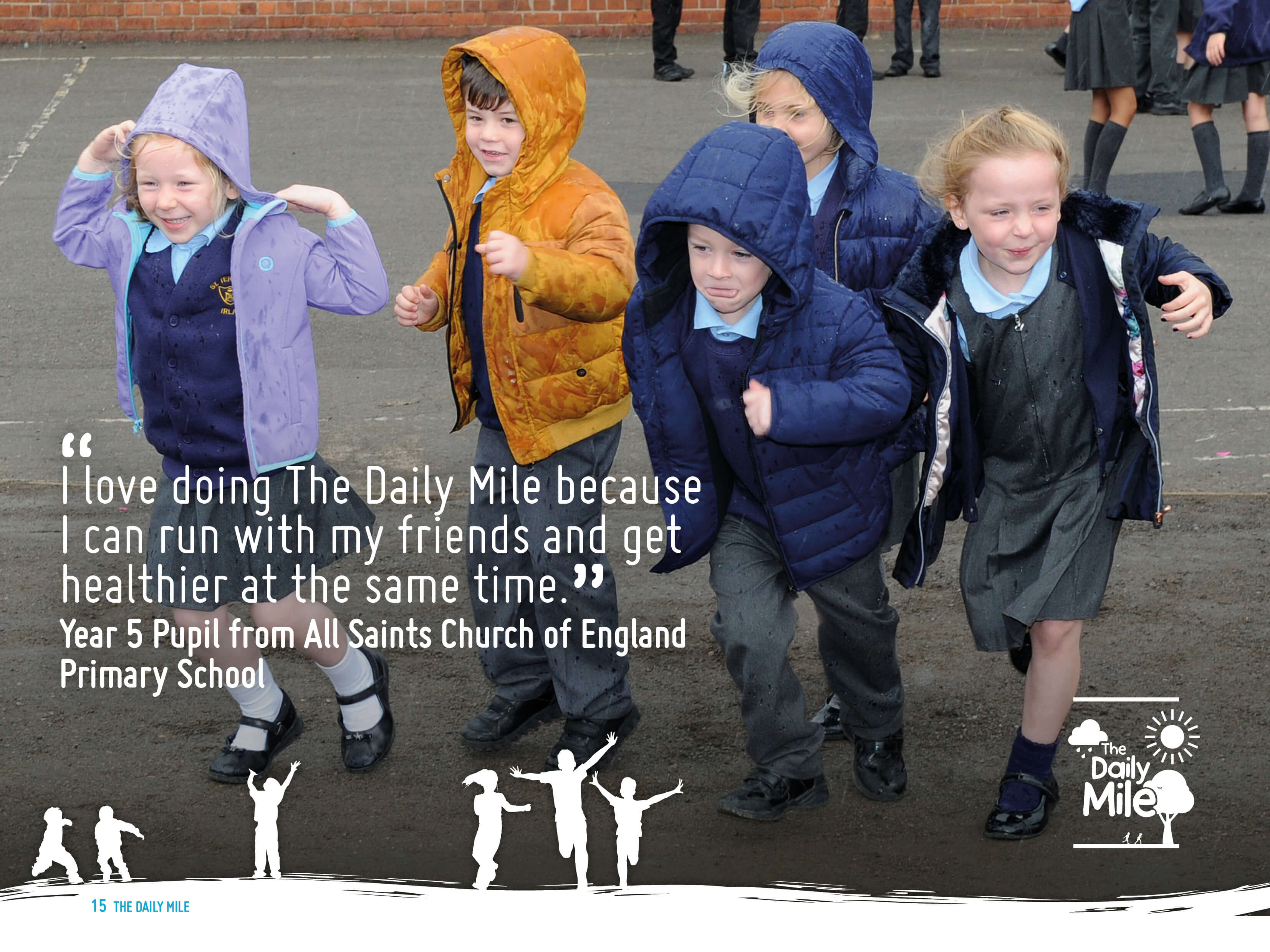 15
THE DAILY MILE
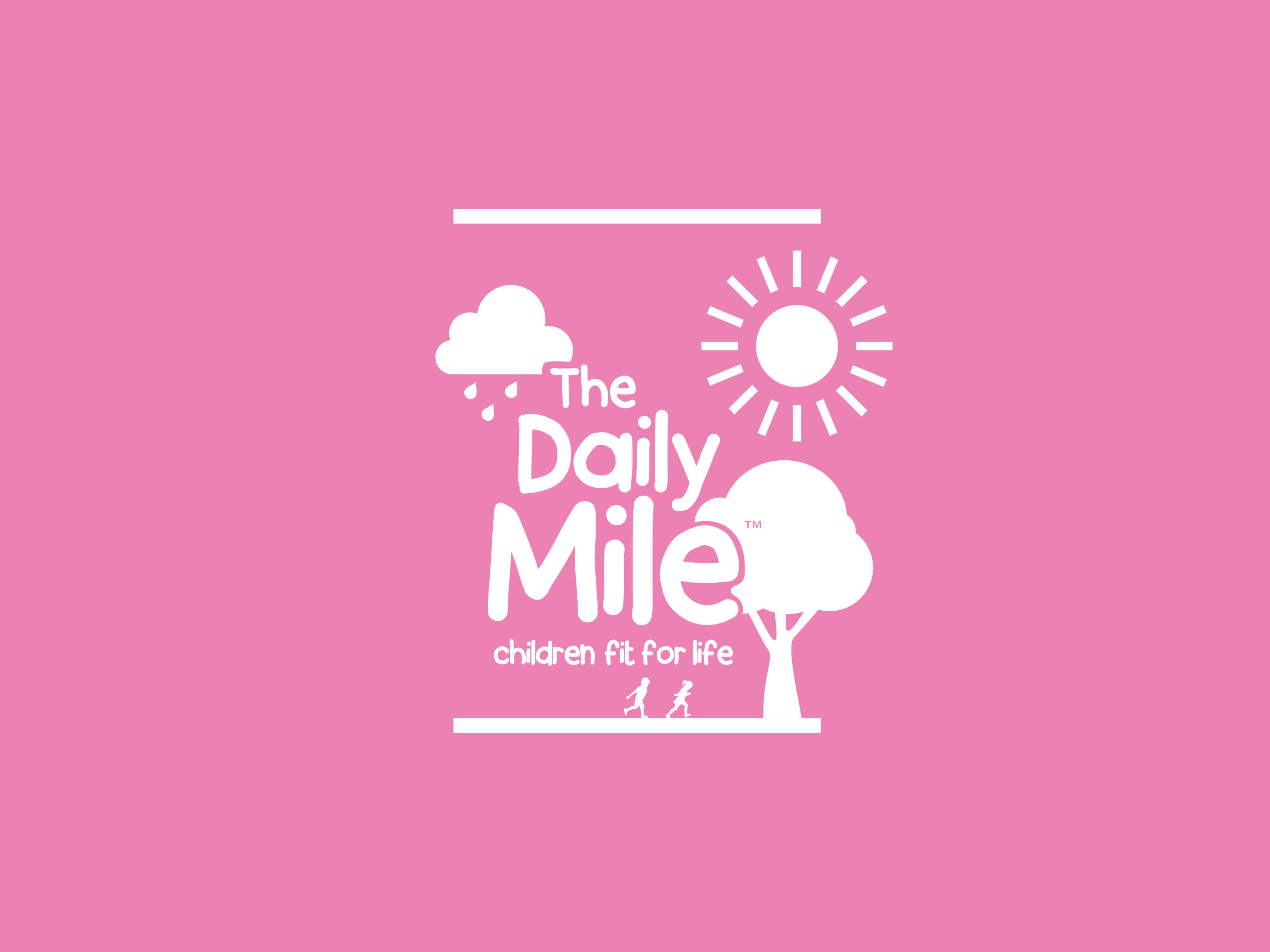 16
THE DAILY MILE
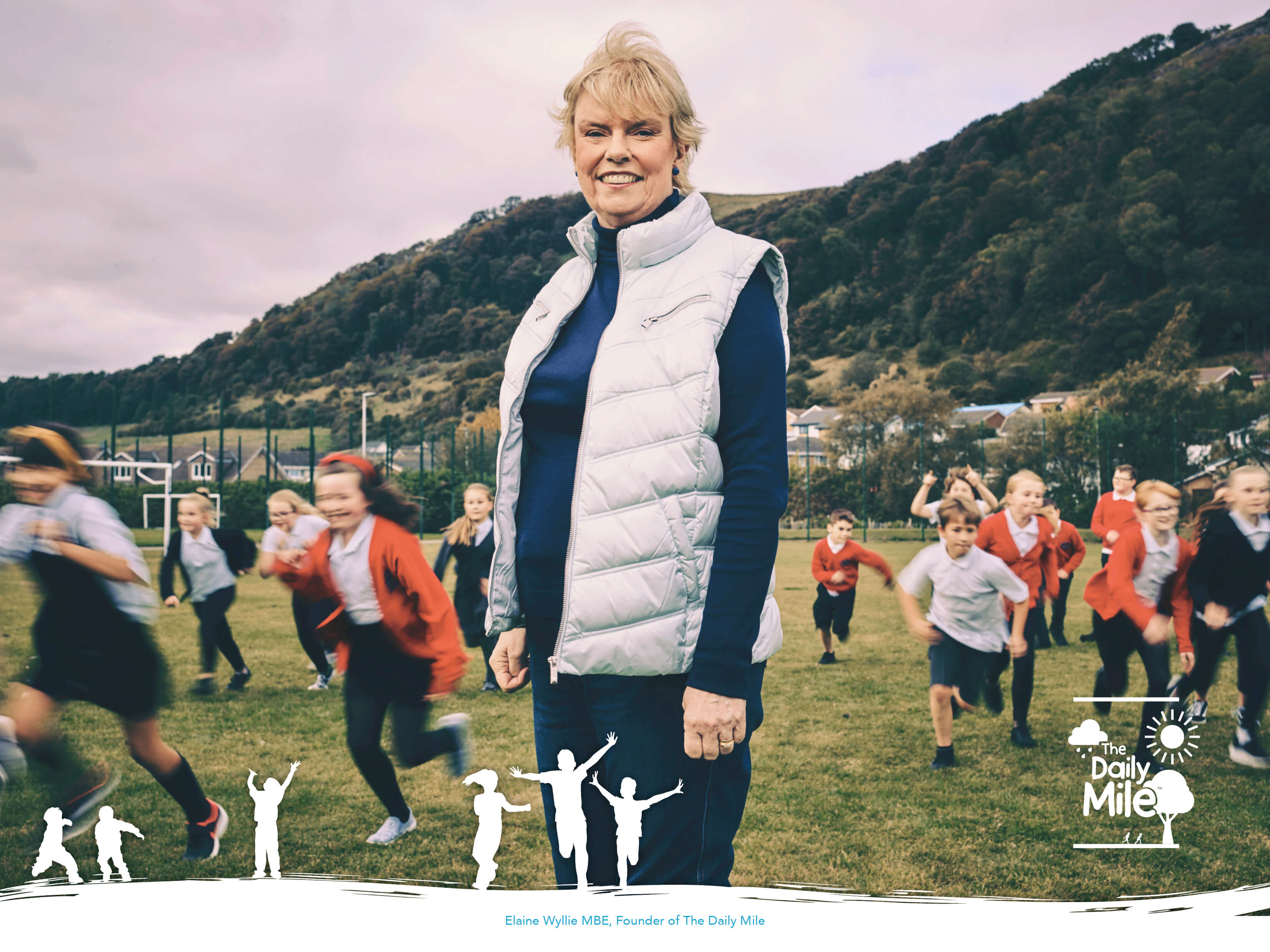 THE DAILY MILE